1.11 Addition: three single-digitnumbers and bridging ten
Representations | Year 2
Number, Addition and Subtraction
How to use this presentation
You can find the teacher guide 1.11 Addition: three single-digit numbers and bridging ten by following the link below.
1.11 Addition: three numbers and bridging 10 – step 1:1
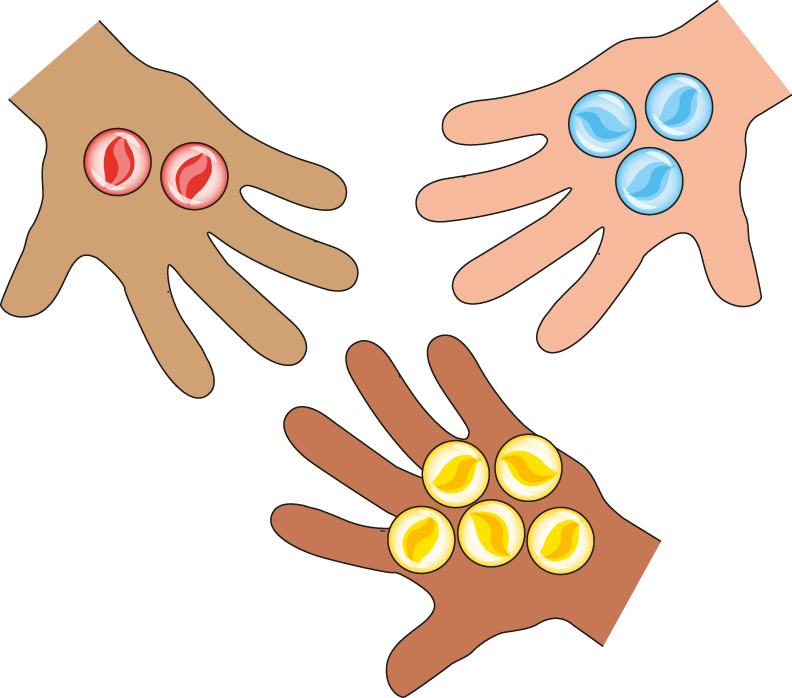 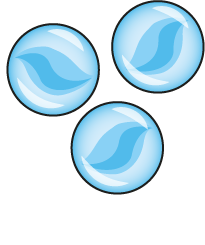 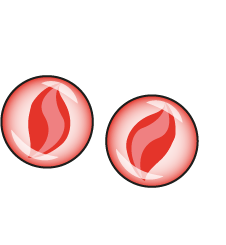 2          +          3          +          5
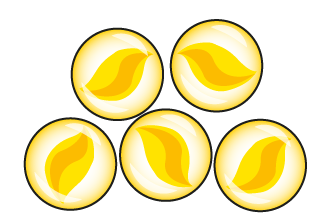 =       10
1.11 Addition: three numbers and bridging 10 – step 1:1
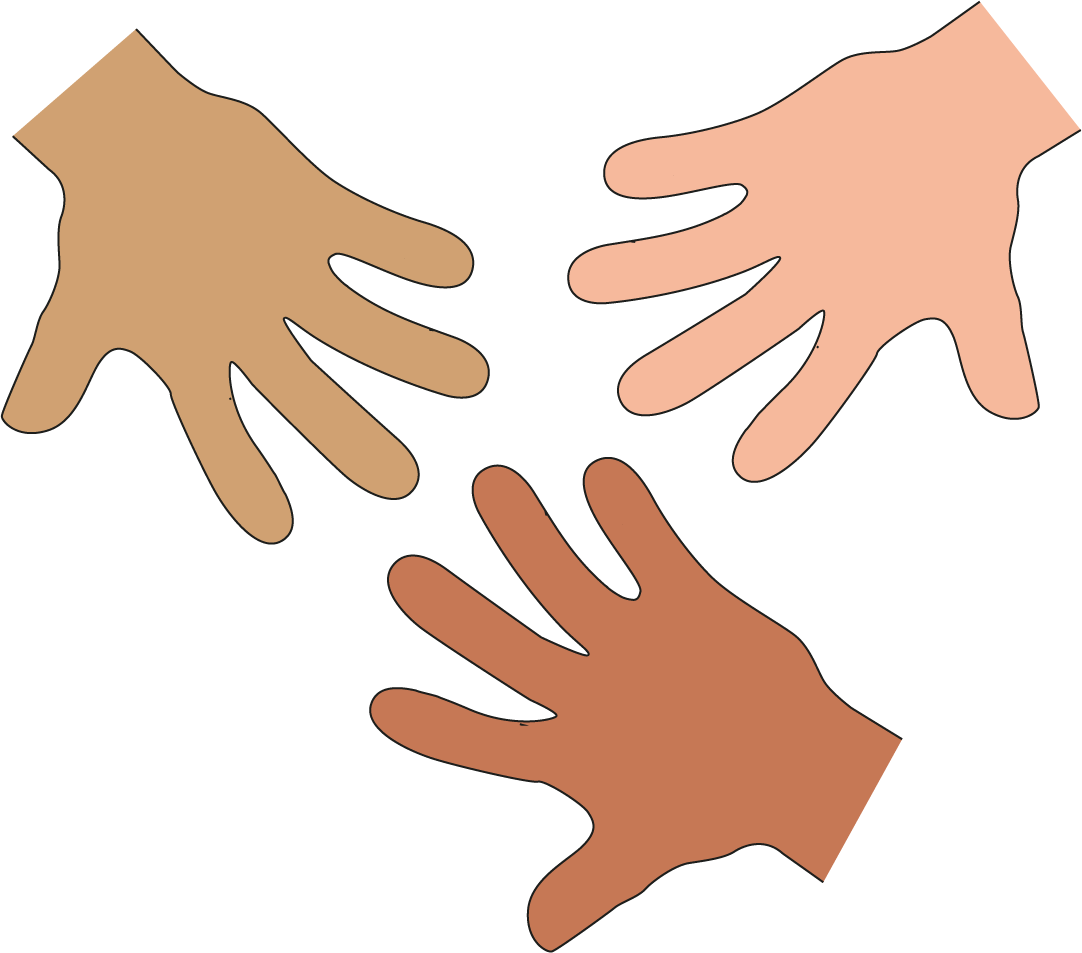 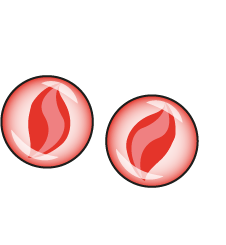 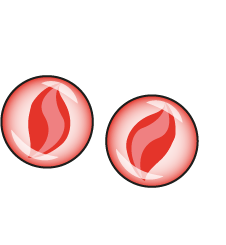 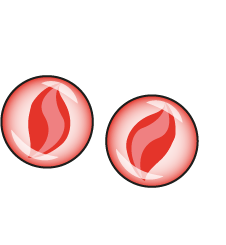 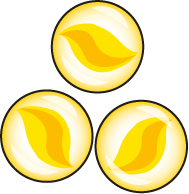 6          +          0          +          3
=        9
[Speaker Notes: The children play a game. Now Madison has six marbles, Charlie has no marbles and Asif has three marbles. They have nine marbles altogether.]
1.11 Addition: three numbers and bridging 10 – step 1:1
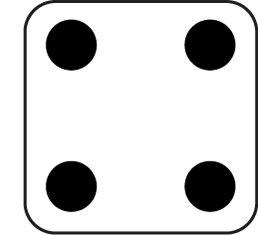 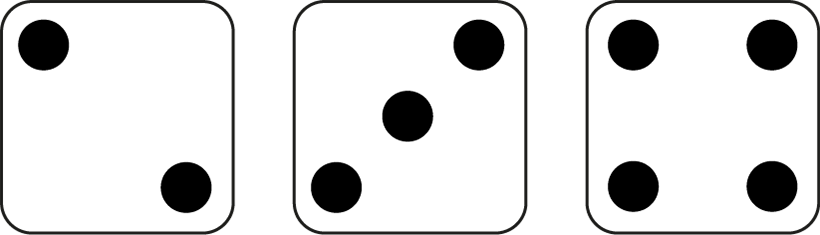 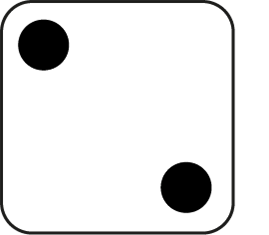 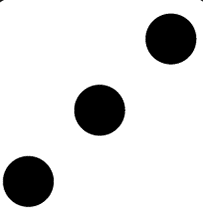 +
4
2
3
+
=          9
1.11 Addition: three numbers and bridging 10 – step 1:2
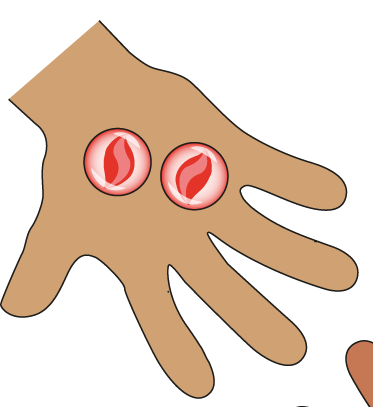 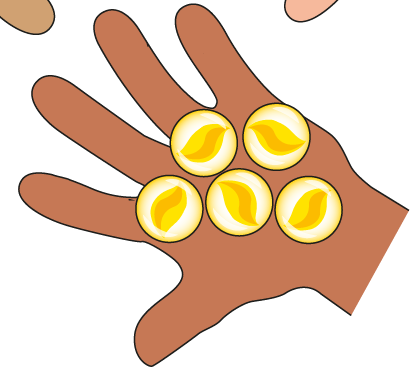 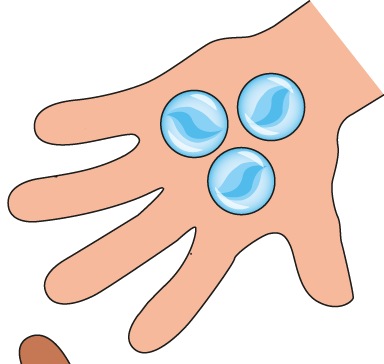 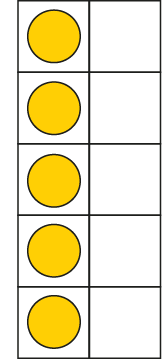 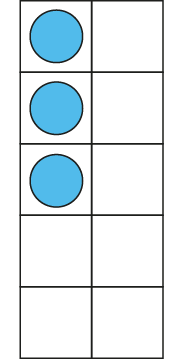 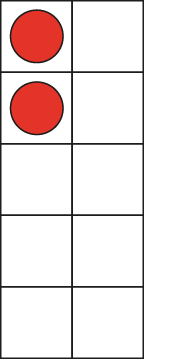 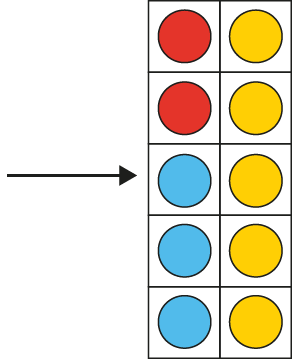 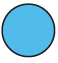 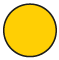 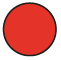 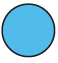 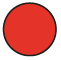 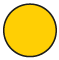 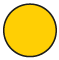 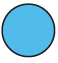 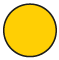 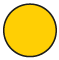 2	   +             3 	          +            5
=         10
1.11 Addition: three numbers and bridging 10 – step 1:2
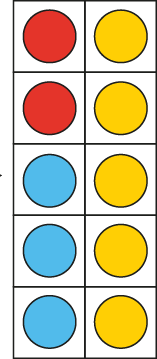 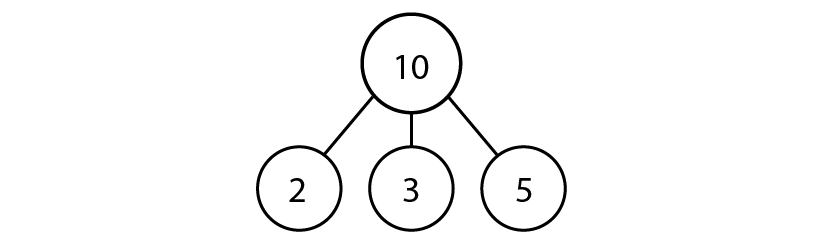 10 = 2 + 3 + 5
[Speaker Notes: Madison has two red marbles, Charlie has three blue marbles and Asif has five yellow marbles. They have ten marbles altogether.]
1.11 Addition: three numbers and bridging 10 – step 1:3
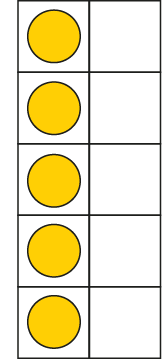 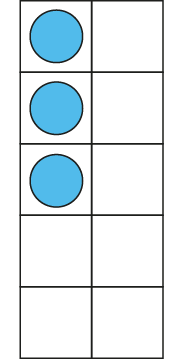 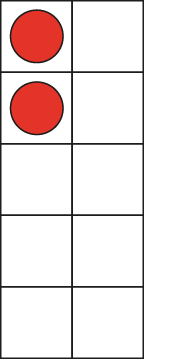 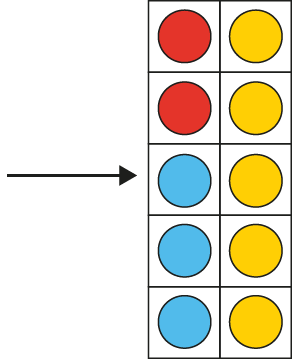 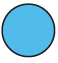 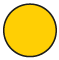 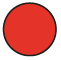 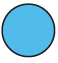 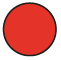 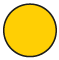 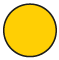 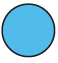 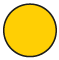 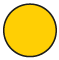 2             +            3 	          +            5
=         10
[Speaker Notes: Madison has two red marbles, Charlie has three blue marbles and Asif has five yellow marbles. They have ten marbles altogether.]
1.11 Addition: three numbers and bridging 10 – step 2:1
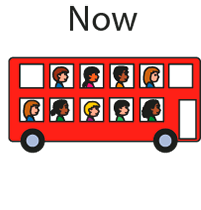 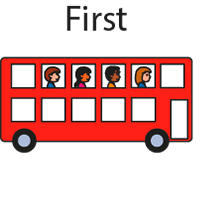 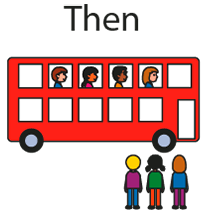 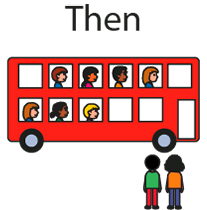 1.11 Addition: three numbers and bridging 10 – step 2:2
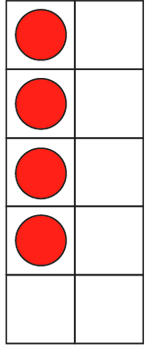 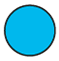 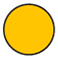 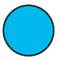 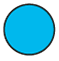 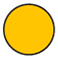 First, four children were sitting on a bus.
Then, three more children got on the bus…
… and then two more children got on.
Now, nine children are sitting on the bus.
1.11 Addition: three numbers and bridging 10 – step 2:2
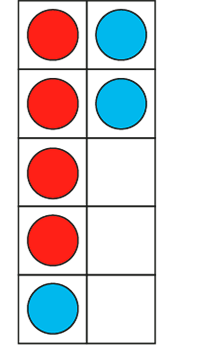 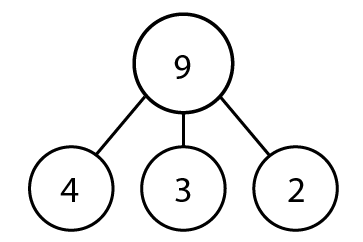 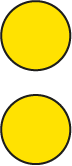 9 = 4 + 3 + 2
1.11 Addition: three numbers and bridging 10 – step 2:3
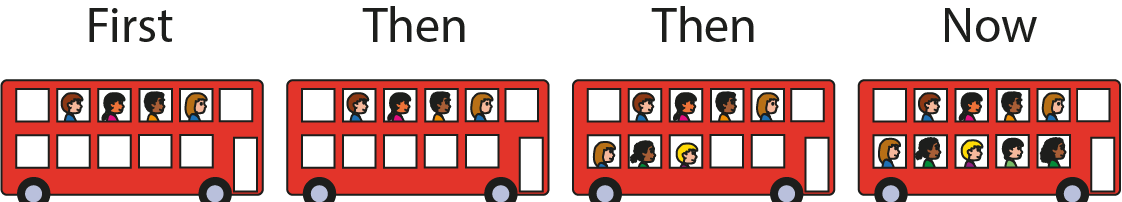 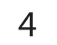 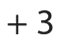 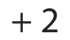 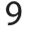 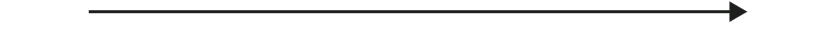 4 + 3 + 2 = 9
1.11 Addition: three numbers and bridging 10 – step 2:4
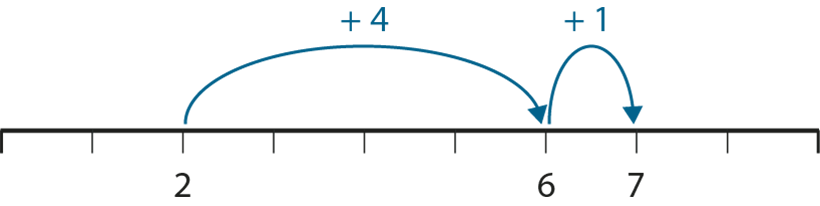 [Speaker Notes: A snail is two centimetres up a flower stalk. Then it crawls up four centimetres, and then one centimetre more. How high up the stalk is it now?’]
1.11 Addition: three numbers and bridging 10 – step 2:5
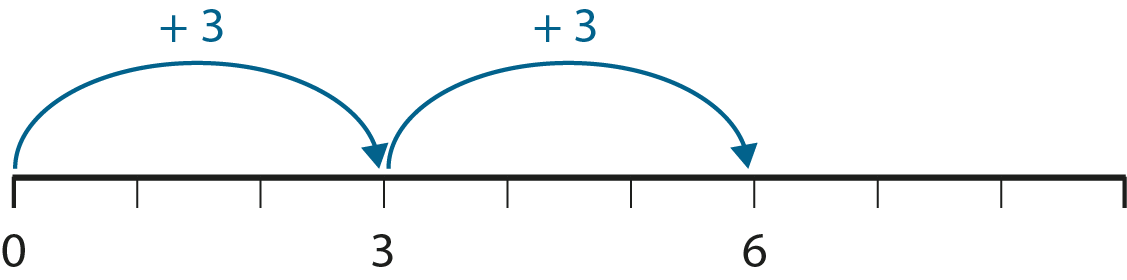 Which equation matches this number line?
3 + 3 = 6
0 + 3 + 3 = 6
3 + 3 + 6 = 12
1.11 Addition: three numbers and bridging 10 – step 3:1
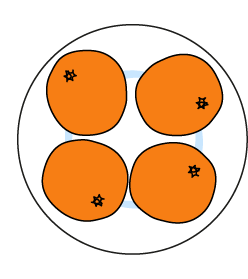 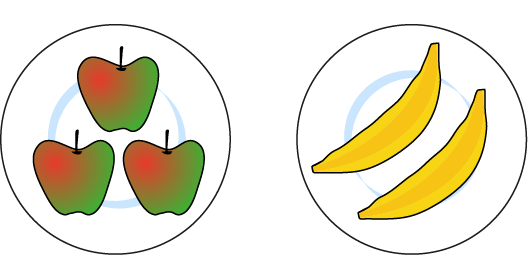 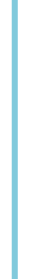 3               +               2
+            4
5
+            4
+ 4 =
= 9
3 + 2
+ 4
5
1.11 Addition: three numbers and bridging 10 – step 3:1
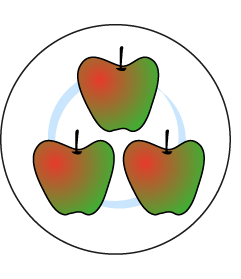 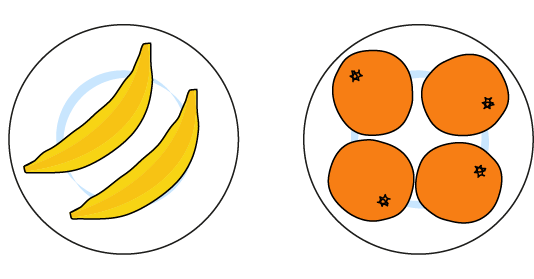 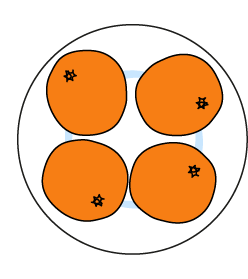 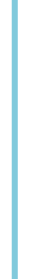 3             +
2               +              4
3             +
6
= 9
6
3  +
3 +
2 + 4
=
1.11 Addition: three numbers and bridging 10 – step 3:2
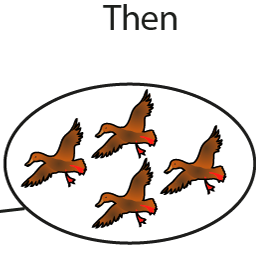 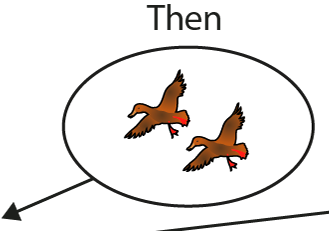 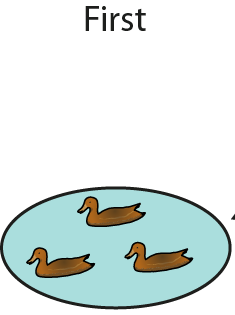 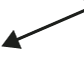 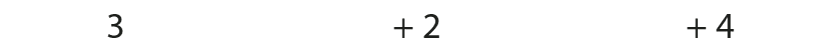 1.11 Addition: three numbers and bridging 10 – step 3:2
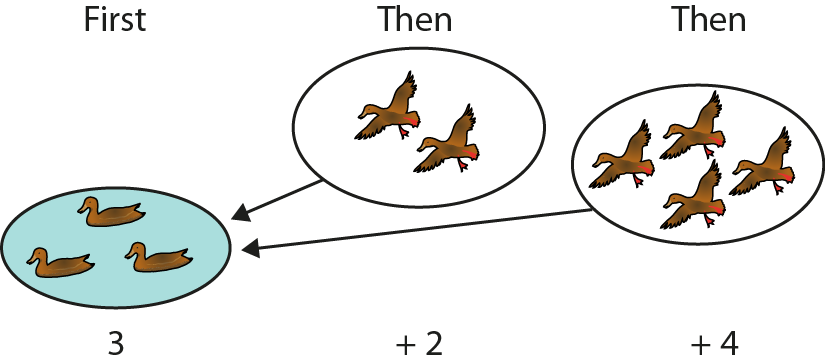 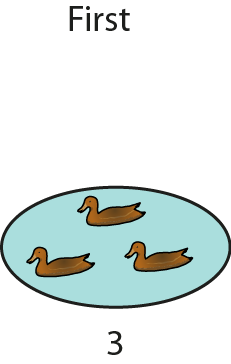 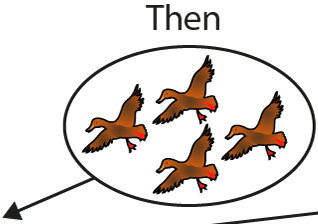 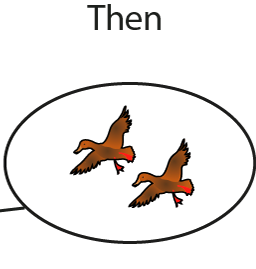 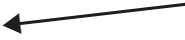 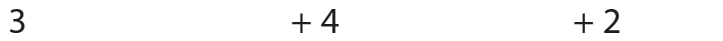 3 + 2 + 4 = 3 + 4 + 2
1.11 Addition: three numbers and bridging 10 – step 3:2
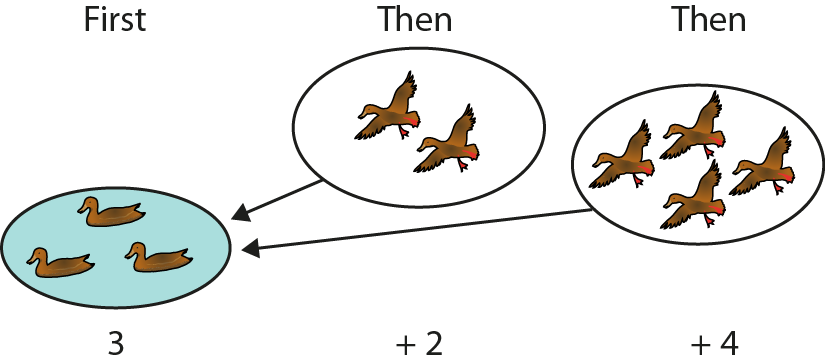 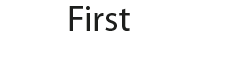 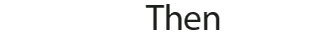 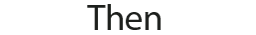 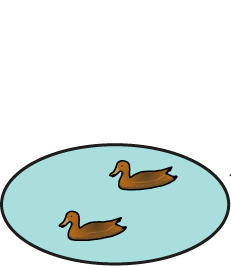 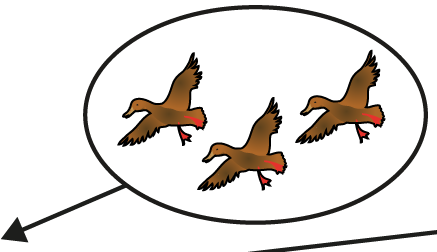 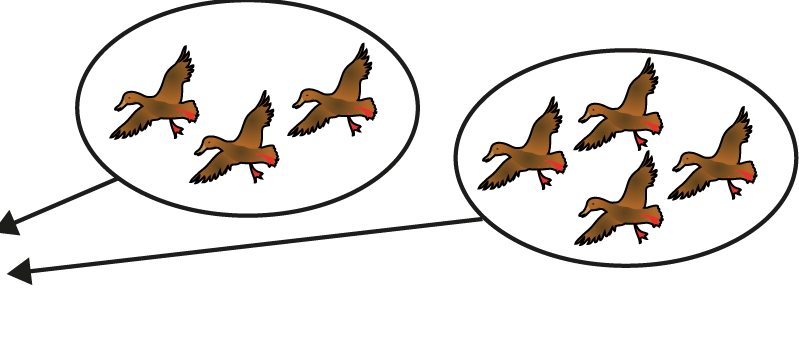 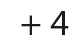 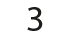 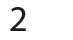 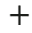 3 + 2 + 4 = 2 + 3 + 4
1.11 Addition: three numbers and bridging 10 – step 3:3
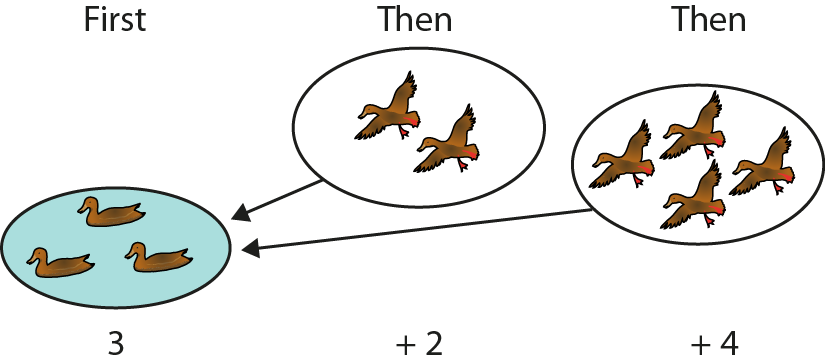 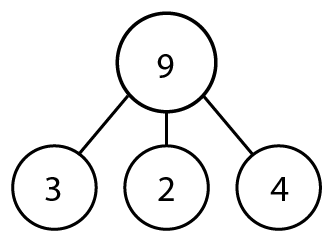 1.11 Addition: three numbers and bridging 10 – step 3:3
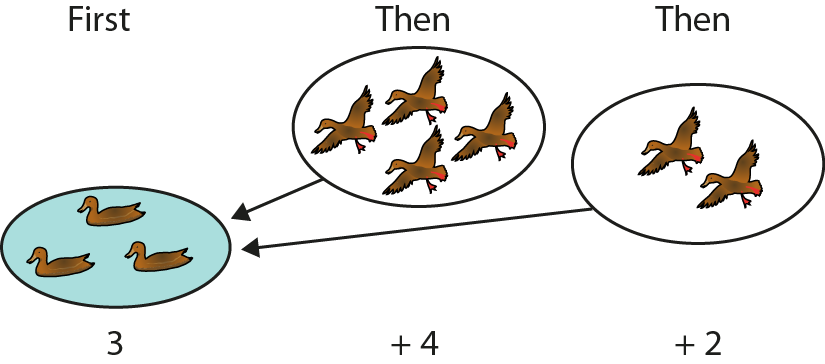 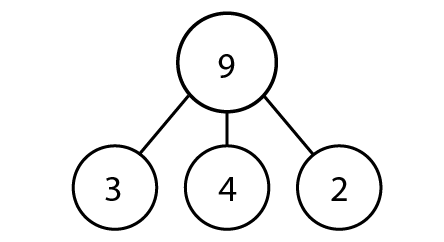 1.11 Addition: three numbers and bridging 10 – step 3:3
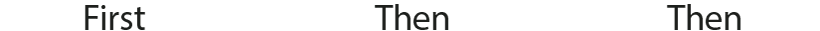 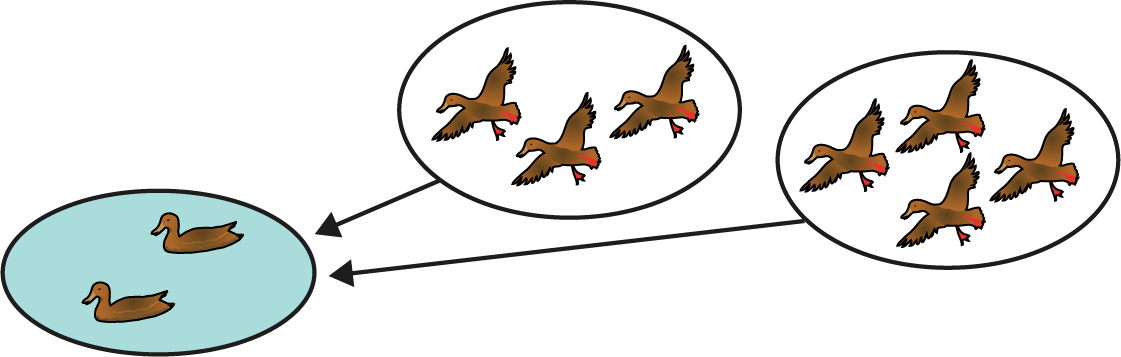 2
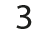 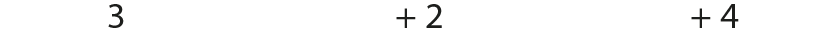 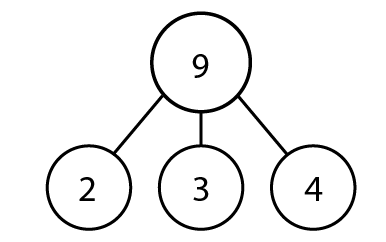 1.11 Addition: three numbers and bridging 10 – step 3:3
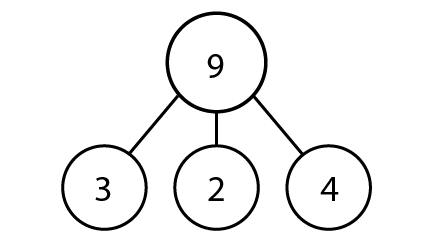 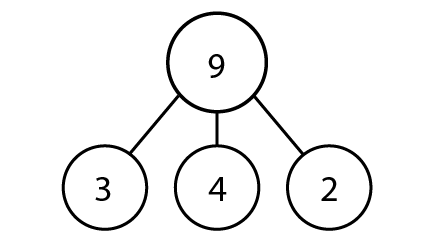 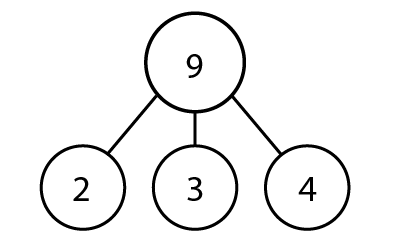 1.11 Addition: three numbers and bridging 10 – step 3:4
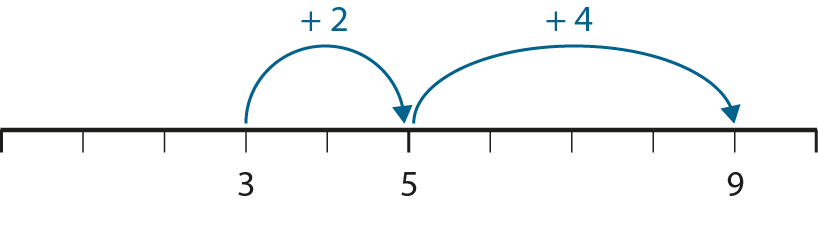 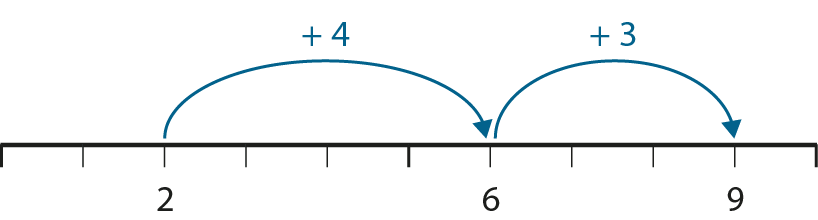 3 + 2 + 4
= 2 + 4 + 3
1.11 Addition: three numbers and bridging 10 – step 4:1
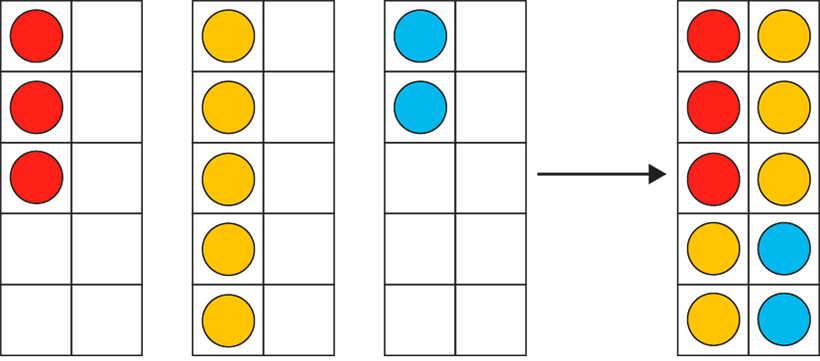 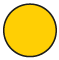 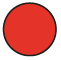 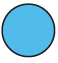 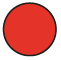 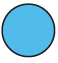 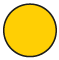 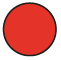 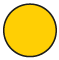 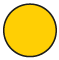 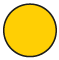 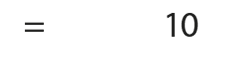 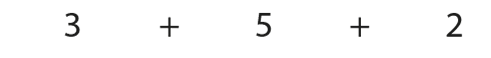 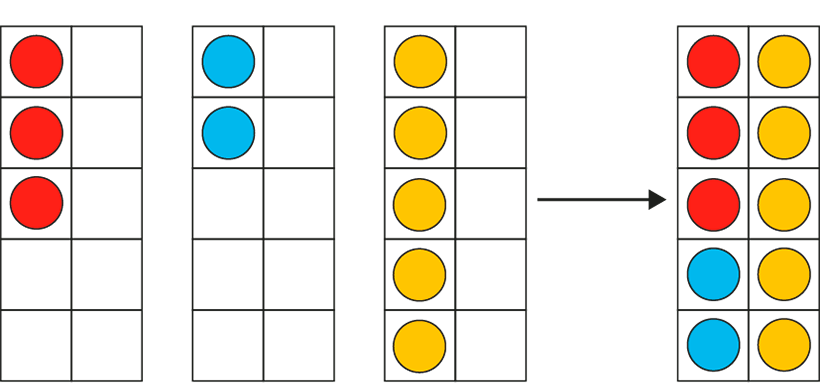 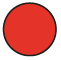 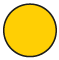 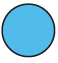 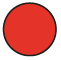 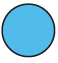 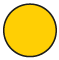 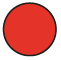 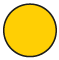 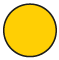 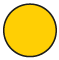 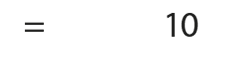 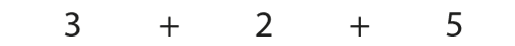 [Speaker Notes: In my toy box, I have three red cars, five yellow cars and two blue cars. I have ten cars altogether.’]
1.11 Addition: three numbers and bridging 10 – step 4:2
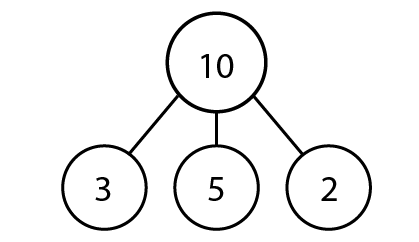 1.11 Addition: three numbers and bridging 10 – step 4:2
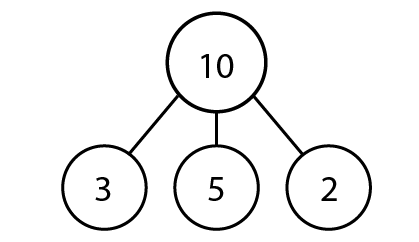 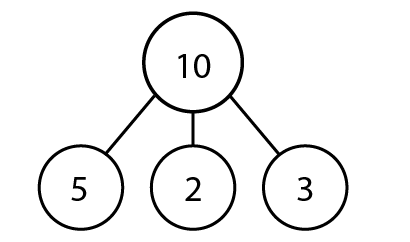 1.11 Addition: three numbers and bridging 10 – step 4:3
6
9
2  +  4  +  3  =         +  3  =
1.11 Addition: three numbers and bridging 10 – step 4:3
5
9
2  +  4  +  3  =         +  4  =
1.11 Addition: three numbers and bridging 10 – step 4:3
7
9
2  +  4  +  3  =         +  2  =
1.11 Addition: three numbers and bridging 10 – step 4:3
3
4
7
2  +  1  +  4  =        +        =
1.11 Addition: three numbers and bridging 10 – step 4:3
2
5
7
2  +  1  +  4  =       +        =
1.11 Addition: three numbers and bridging 10 – step 4:3
6
1
7
2  +  1  +  4  =       +        =
1.11 Addition: three numbers and bridging 10 – step 4:4
Fill in the missing squares, using the numbers 0, 1, 2, 4, 5 and 6, so that each row and column adds up to the same number.
4
5
0
3
3
3
2
1
6
1.11 Addition: three numbers and bridging 10 – step 4:5
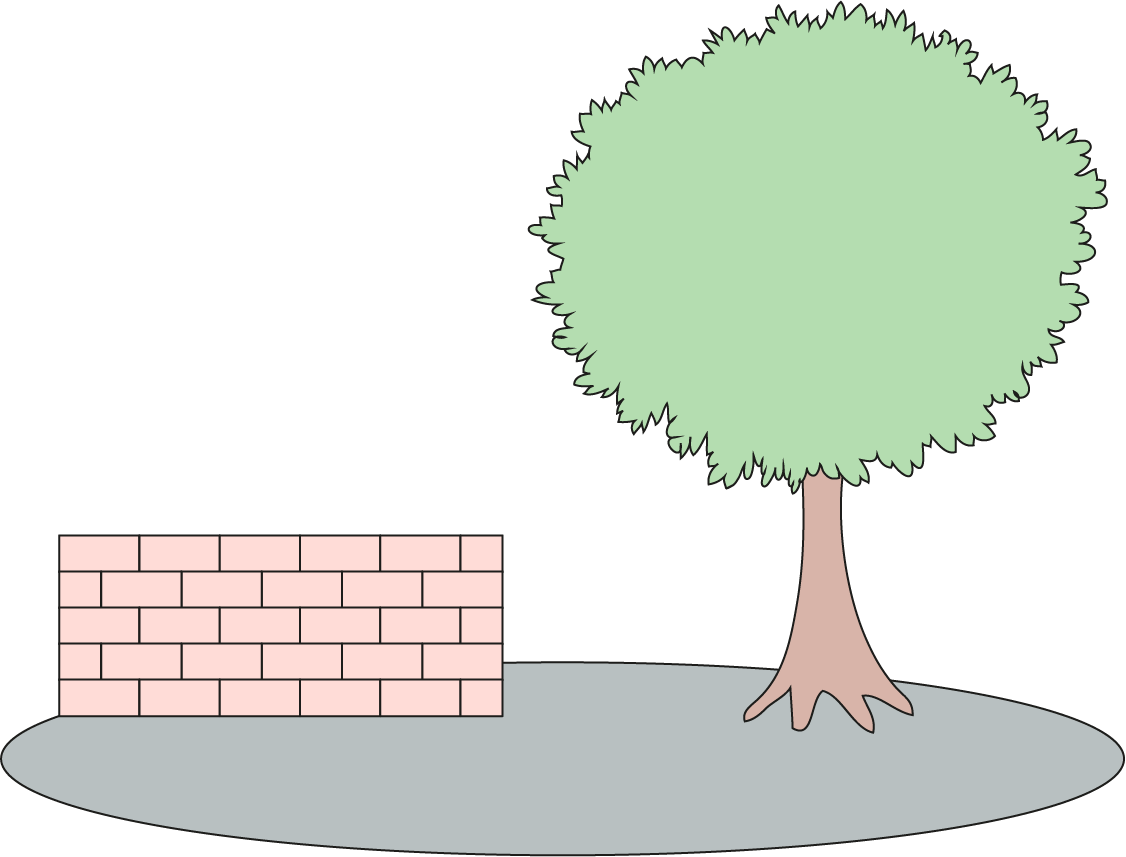 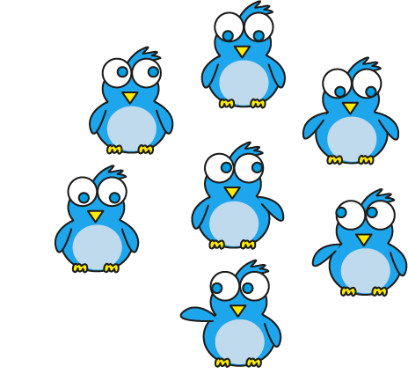 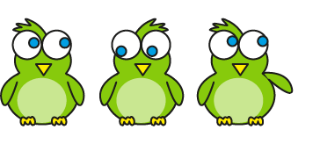 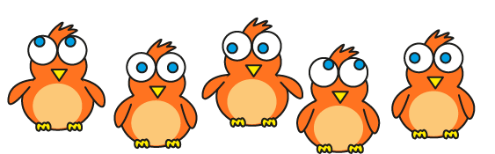 +  10
5
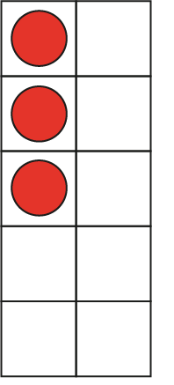 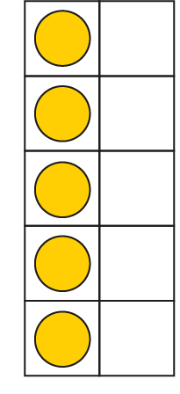 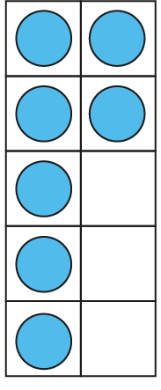 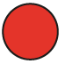 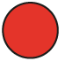 +  7
=  5  +  10
+  5
3
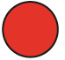 +  5
+  7
3
1.11 Addition: three numbers and bridging 10 – step 4:6
5  +  6  +  5  =
16
1.11 Addition: three numbers and bridging 10 – step 4:6
3  +  3  +  7  =
13
1.11 Addition: three numbers and bridging 10 – step 4:6
7  +  4  +  3  =
14
1.11 Addition: three numbers and bridging 10 – step 4:6
8  +  4  +  2  =
14
1.11 Addition: three numbers and bridging 10 – step 4:6
2  +  8  +  6  =
16
1.11 Addition: three numbers and bridging 10 – step 4:7
7 + 5 + 5
4 + 8 + 5
7 + 6 + 2
1 + 3 + 9
1.11 Addition: three numbers and bridging 10 – step 4:9
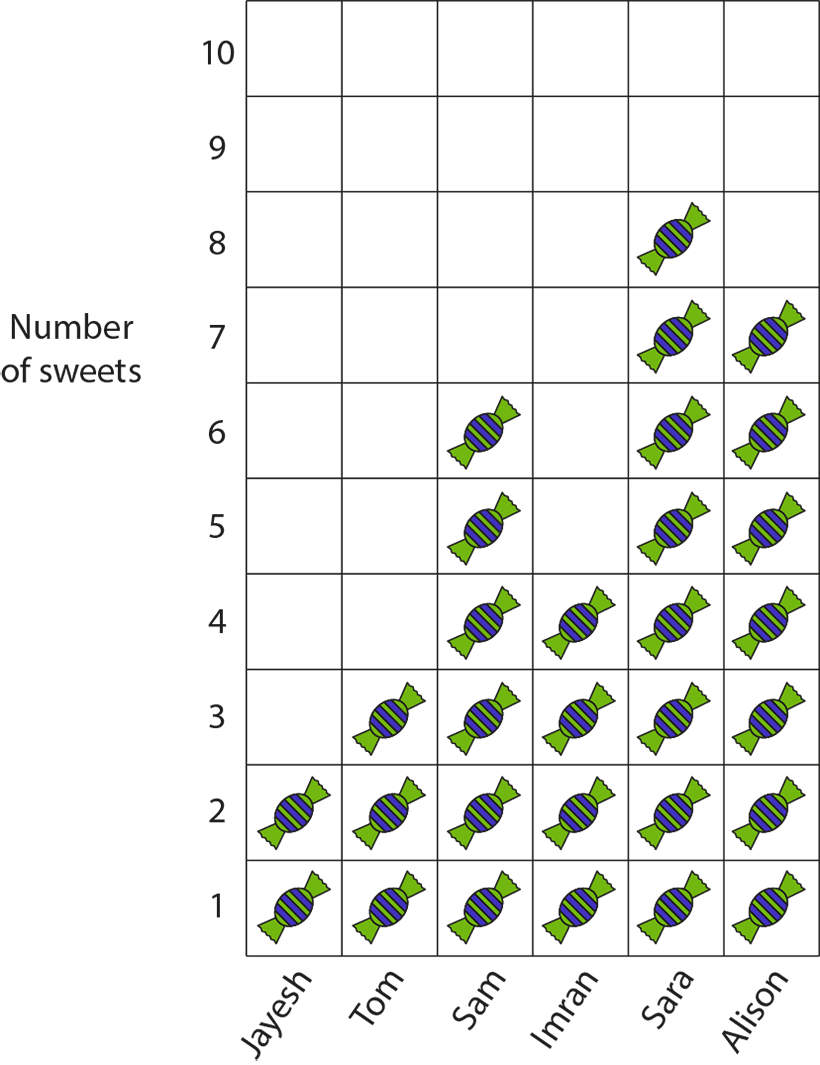 [Speaker Notes: Ask questions such as ‘How many sweets do Jayesh, Sam and Sara have together?’ (2 + 6 + 8).]
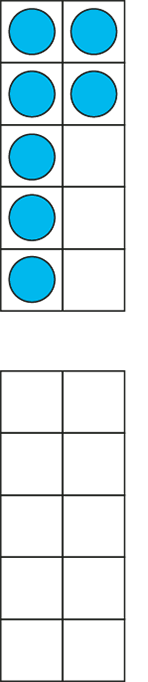 1.11 Addition: three numbers and bridging 10 – step 5:1
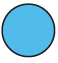 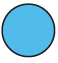 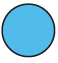 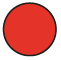 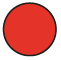 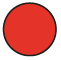 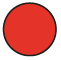 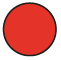 7 + 5
= 7 + 3 + 2
= 10 + 2
[Speaker Notes: A ride at the funfair has ten seats in each carriage. You have to fill up the whole carriage before children can get in a new one. There are seven children in the first carriage. Five more get on. How many children are there altogether?’
‘Three children can get in the first carriage and two children get in the next carriage.]
1.11 Addition: three numbers and bridging 10 – step 5:2
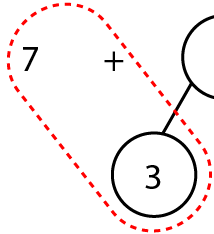 7
3
2
+
5
7 + 3
= 10
10 + 2
= 12
1.11 Addition: three numbers and bridging 10 – step 5:4
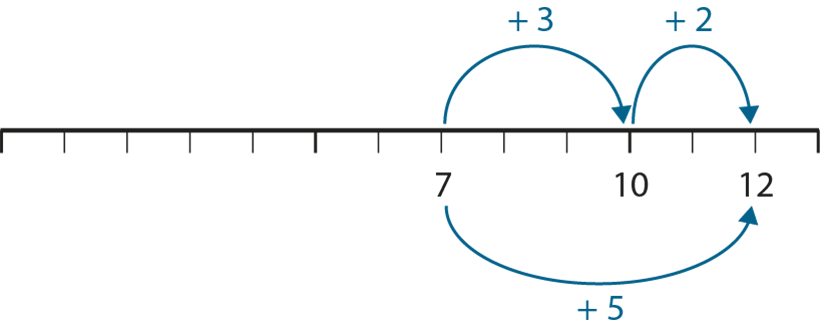 1.11 Addition: three numbers and bridging 10 – step 6:1
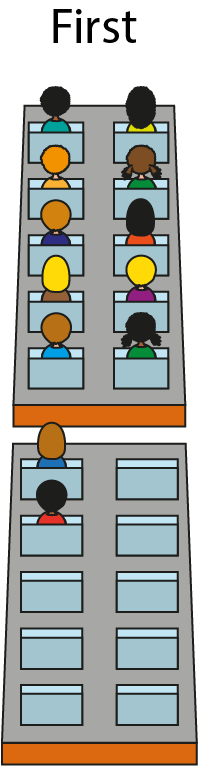 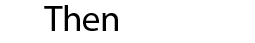 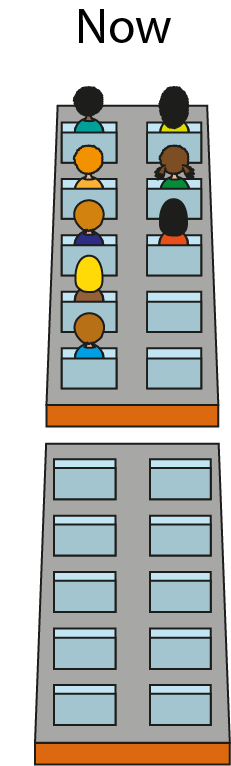 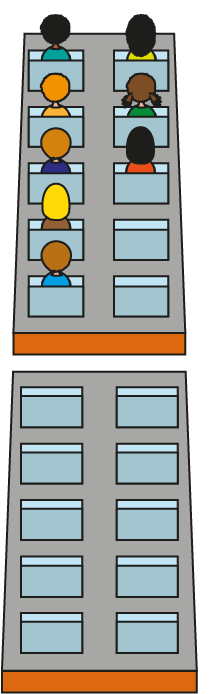 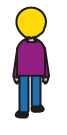 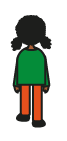 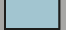 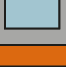 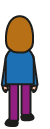 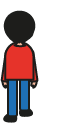 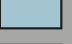 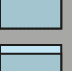 1.11 Addition: three numbers and bridging 10 – step 6:1
− 4
− 2
− 2
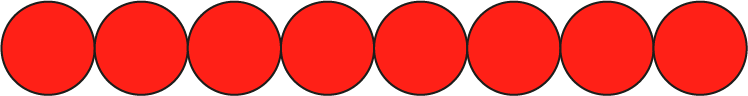 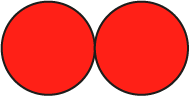 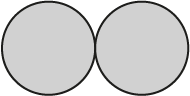 8
10
12
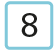 1.11 Addition: three numbers and bridging 10 – step 6:1
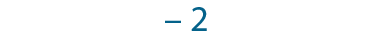 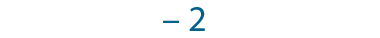 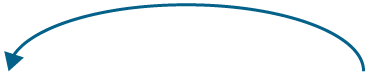 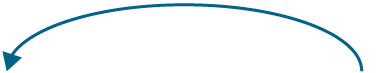 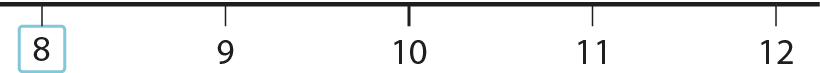 1.11 Addition: three numbers and bridging 10 – step 6:1
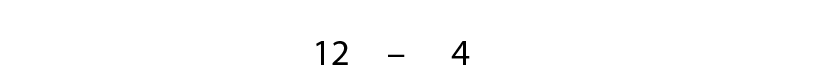 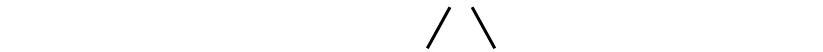 2
2
12 −
2
= 10
10 −
2
= 8
12 −
4
= 8
1.11 Addition: three numbers and bridging 10 – step 6:2
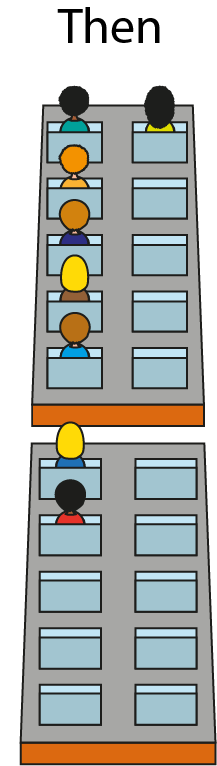 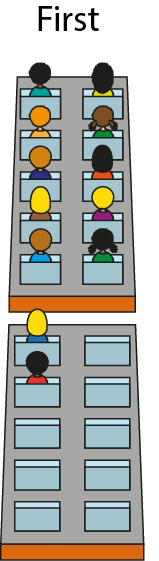 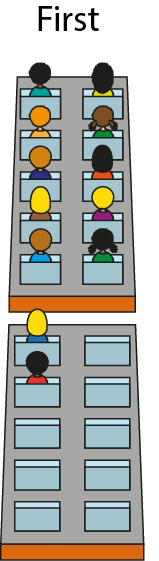 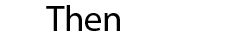 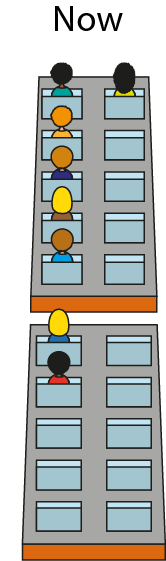 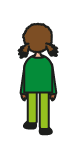 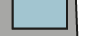 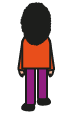 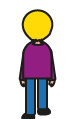 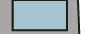 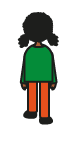 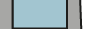 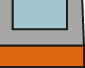 1.11 Addition: three numbers and bridging 10 – step 6:2
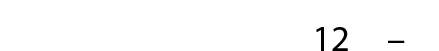 4
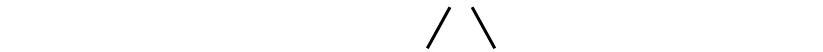 10
2
10
−
4
=
6
6
+
2
= 8
12 −
4
= 8
1.11 Addition: three numbers and bridging 10 – step 6:3
12 − 4 = 8
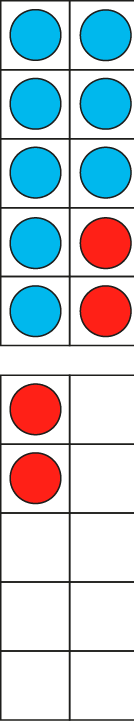 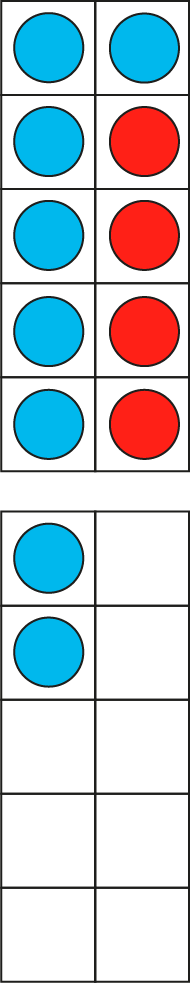 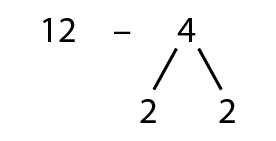 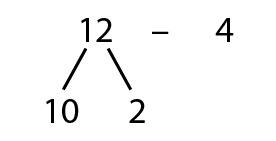 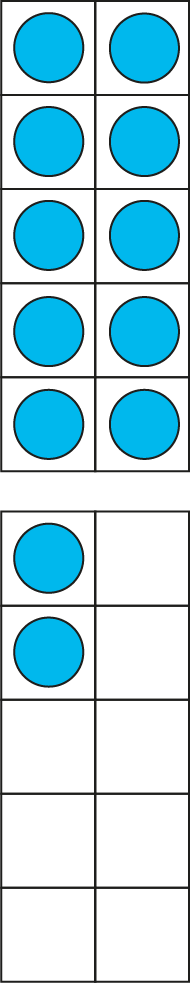 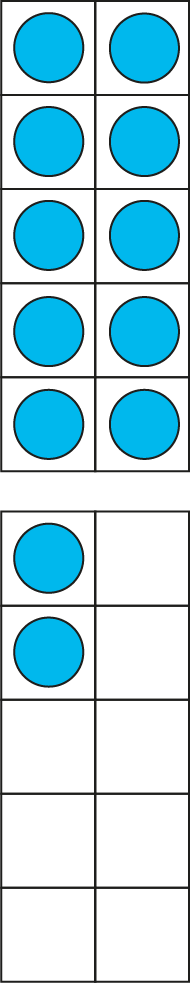 10
−
4
= 6
12 −
2
= 10
2
= 8
6
+
10 −
2
= 8
12 −
4
= 8
12 −
4
= 8
1.11 Addition: three numbers and bridging 10 – step 6:4
15 − 9
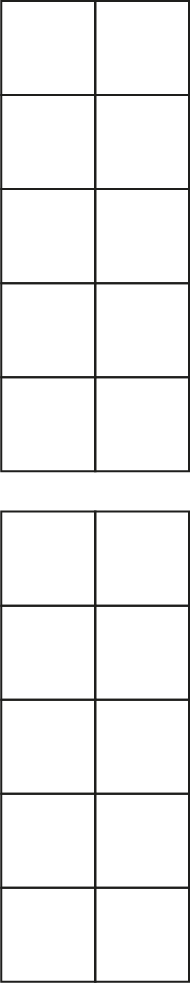 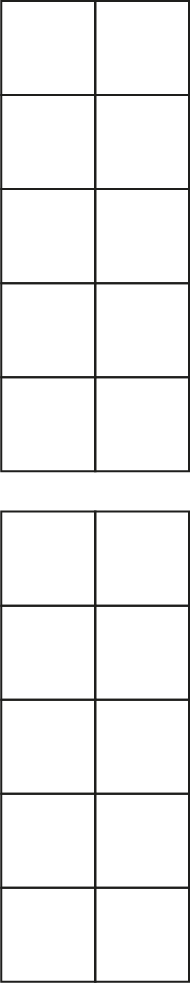 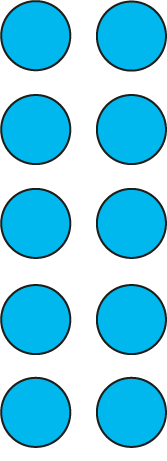 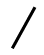 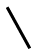 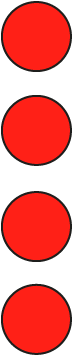 5
4
= 10
15
− 5
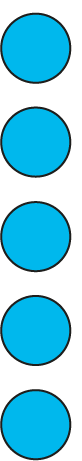 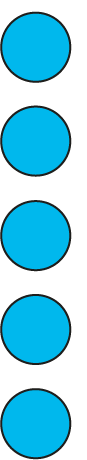 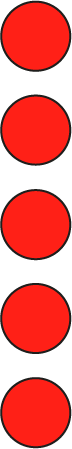 − 4
10
= 6
15
− 9
= 6
1.11 Addition: three numbers and bridging 10 – step 6:4
− 9
− 5
− 4
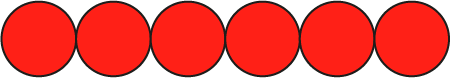 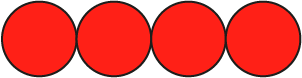 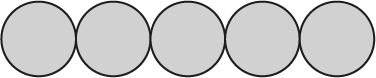 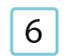 6
10
15
1.11 Addition: three numbers and bridging 10 – step 6:4
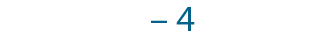 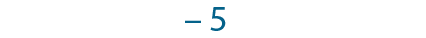 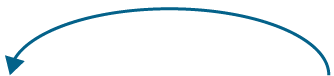 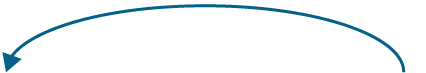 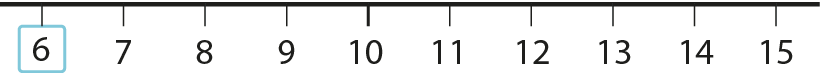 1.11 Addition: three numbers and bridging 10 – step 6:4
15 − 9
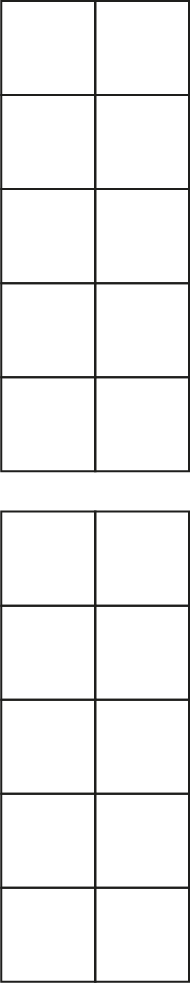 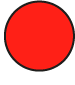 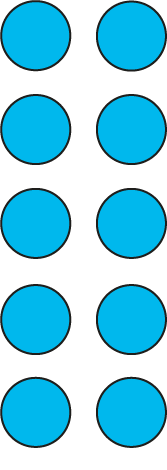 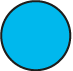 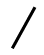 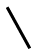 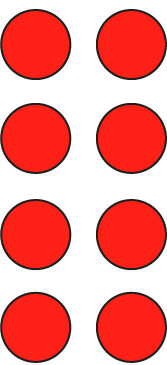 10
5
15
= 1
10
− 9
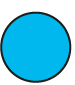 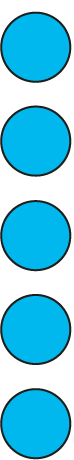 + 5
1
= 6
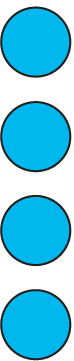 = 6
15
− 9
1.11 Addition: three numbers and bridging 10 – step 6:4
15 − 9 = 6
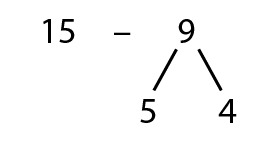 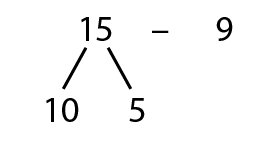 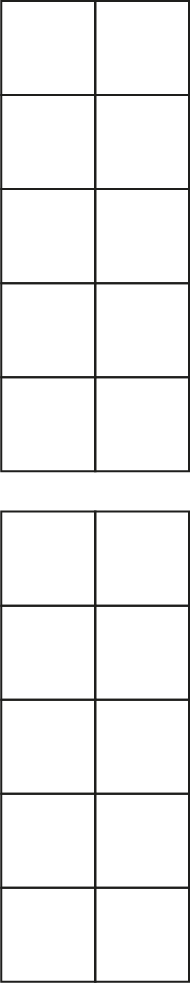 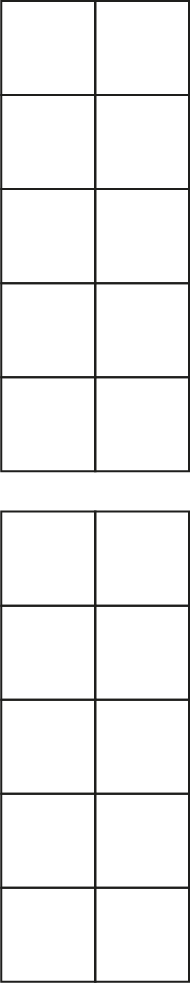 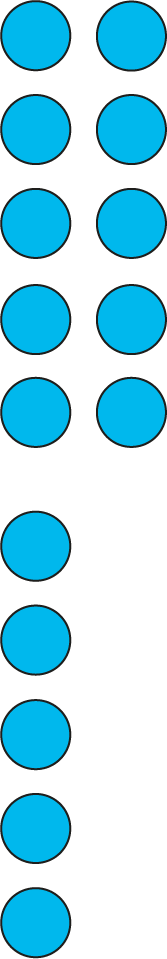 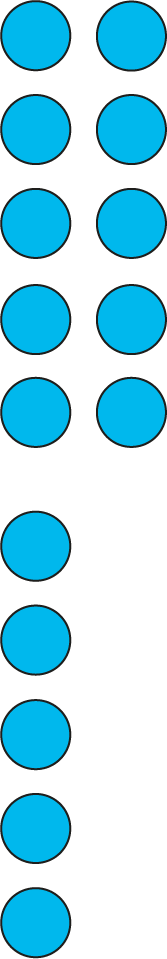 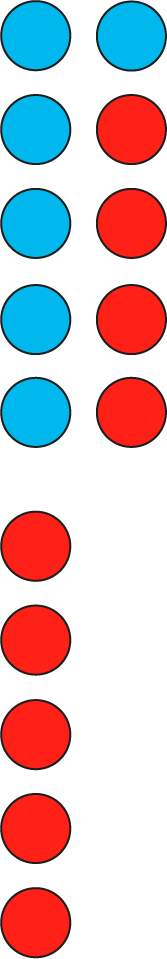 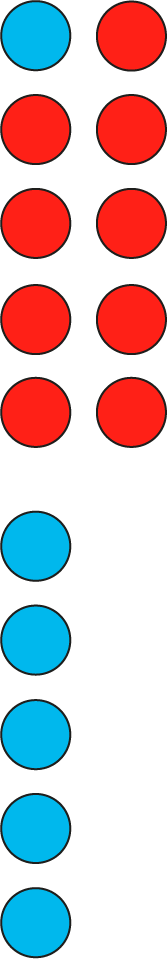 5
= 10
15 −
= 1
9
−
10
5
= 6
4
= 6
10 −
1
+
9
= 6
9
= 6
15 −
15 −
1.11 Addition: three numbers and bridging 10 – step 6:5
12 − 3
= 9
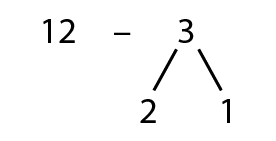 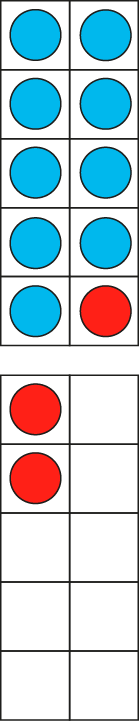 2
= 10
12 −
10 −
1
= 9
1.11 Addition: three numbers and bridging 10 – step 6:5
= 6
14 − 8
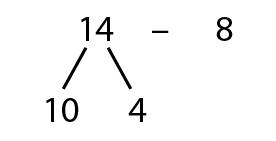 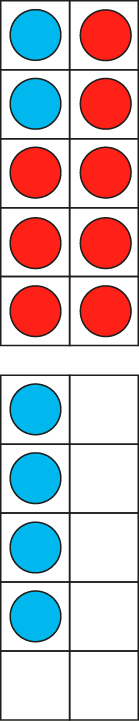 8
= 2
10 −
2 +
4
= 6
1.11 Addition: three numbers and bridging 10 – step 6:5
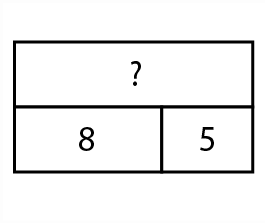 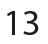 1.11 Addition: three numbers and bridging 10 – step 6:5
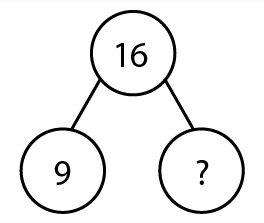 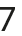 1.11 Addition: three numbers and bridging 10 – step 6:5
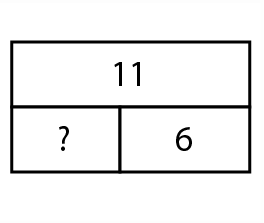 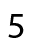